Gottesbilder im AT
Wie Menschen sich in der ersten Bibel (AT) Gott vorstellen – ein kurzer Überblick
1. Der Gott der Väter – Nomadenzeit
„Ich bin der Gott Abrahams, Isaaks und Jakobs“				Gott Abrahams 
Genesis12-50													Gott Isaaks
Gott spricht direkt mit Worten, durch Träume, mit Boten. 		Gott Jakobs	


	Gott führt die Väter zu den Brunnen und guter Weide – Er sichert das Überleben des 	Stammes.
Teraphim/Terafim: Hausgötter
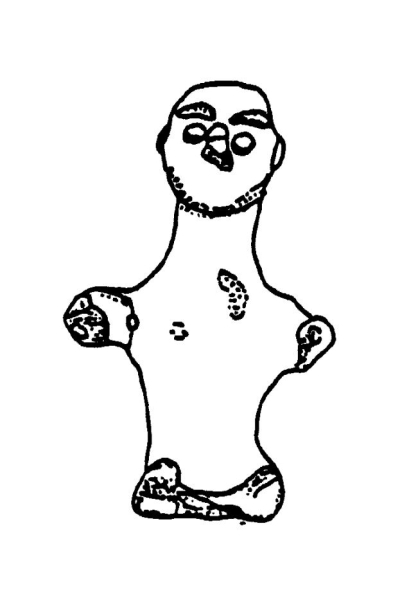 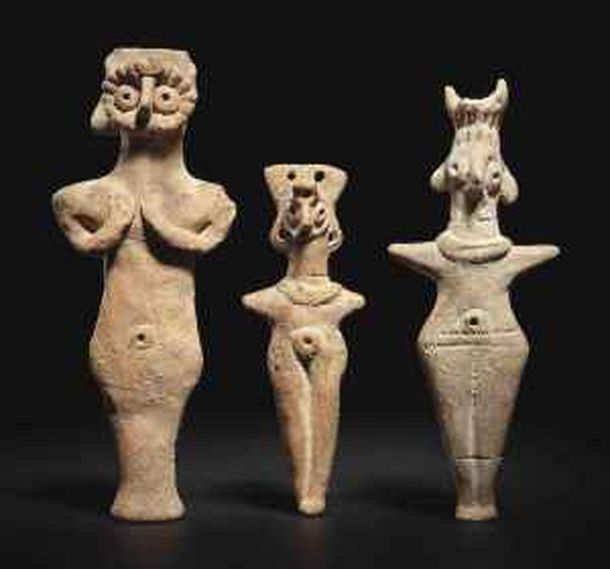 Als Teraphim (hebr. תְּרָפִים  trafím) bezeichnet man ein Bild oder eine leicht transportable Figur eines Familiengottes semitischer Nomaden.
Männliche Figurine von Tell es-Safi (Siedlungshügel östlich der Stadt Aschdod in Israel)
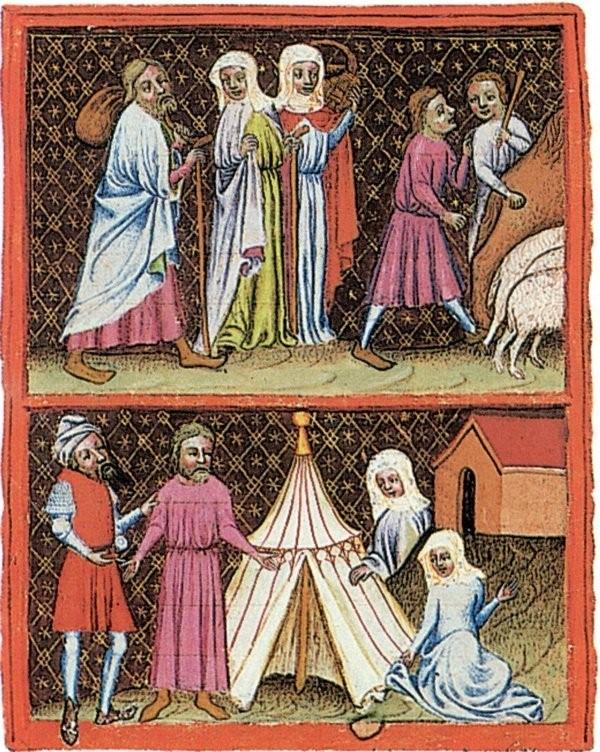 Laban sucht die Terafim (Wenzelsbibel; 14. Jh.).
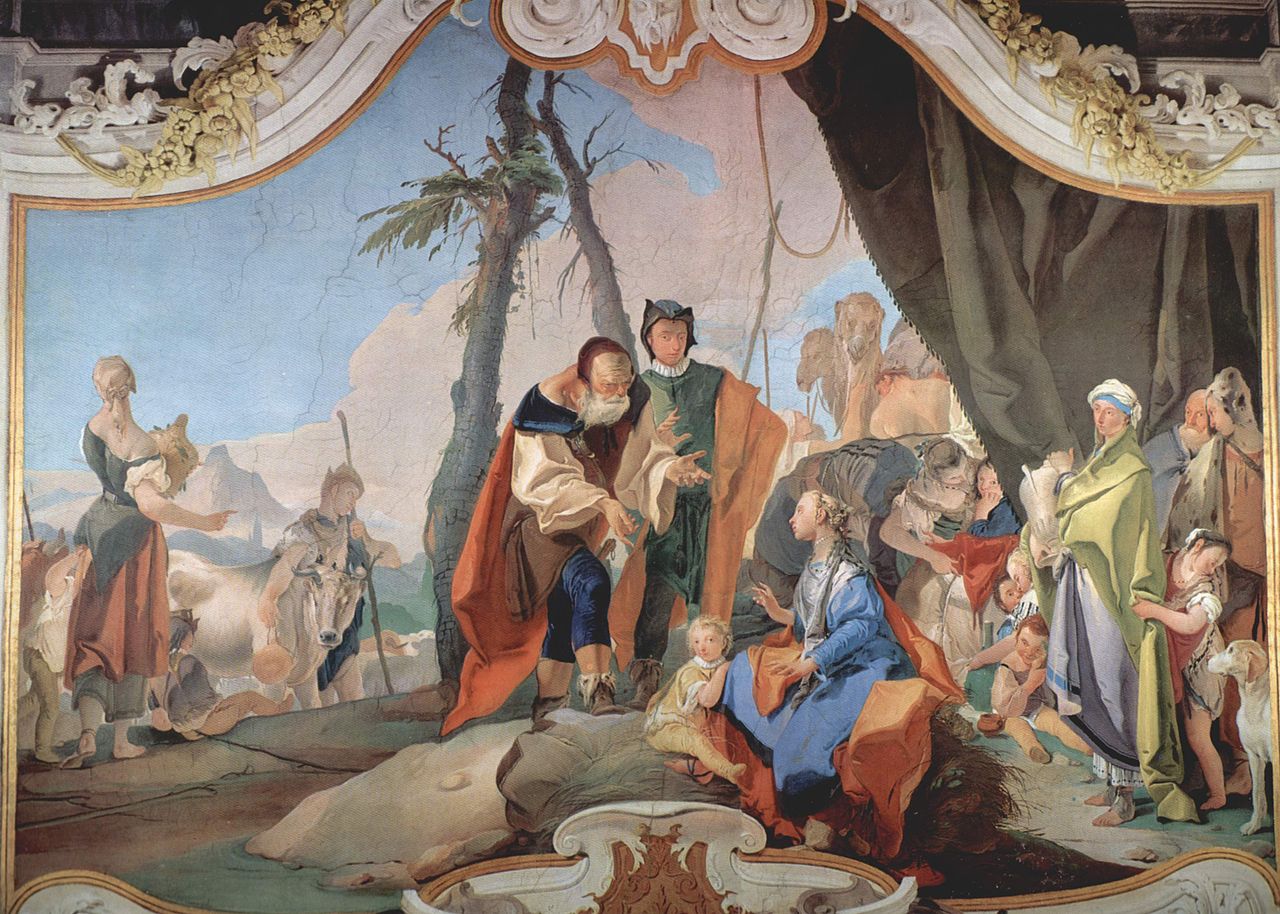 Rahel sitzt auf den Terafim
Aus: Fresken zu biblischen Szenen im Bischofspalast von Udine, 1726-1728

von
Giovanni Battista Tiepolo (1696-1770)
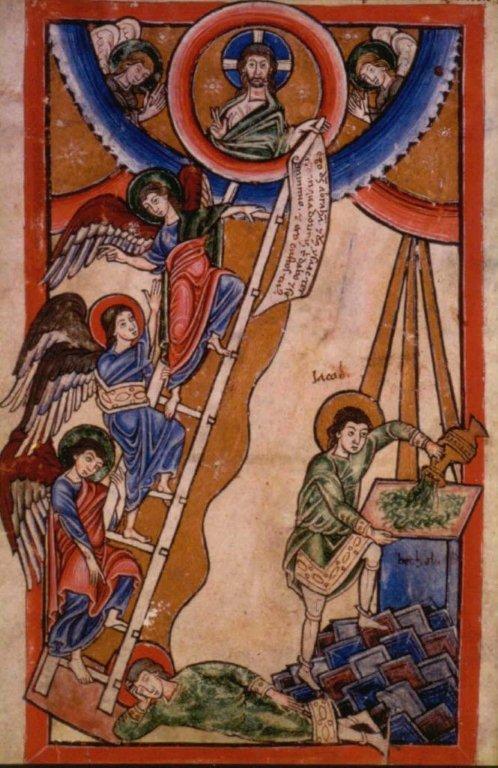 Jakobs Traum (Mosaner Psalterfragment; 12. Jh.).
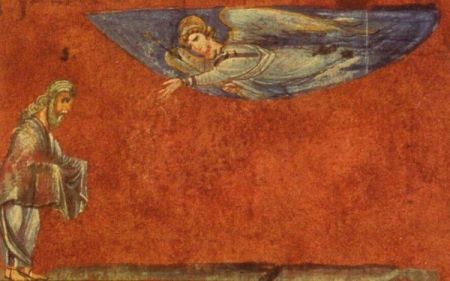 „Wiener Genesis": Verheißung an Abraham; 6. Jh.
Die Wiener Genesis (Wien, Österreichische Nationalbibliothek, cod. theol. gr. 31) ist eine illuminierte Handschrift, die wahrscheinlich in Syrien in der ersten Hälfte des 6. Jahrhunderts gefertigt wurde. Sie gehört zu den ältesten gut erhaltenen illustrierten biblischen Kodizes.
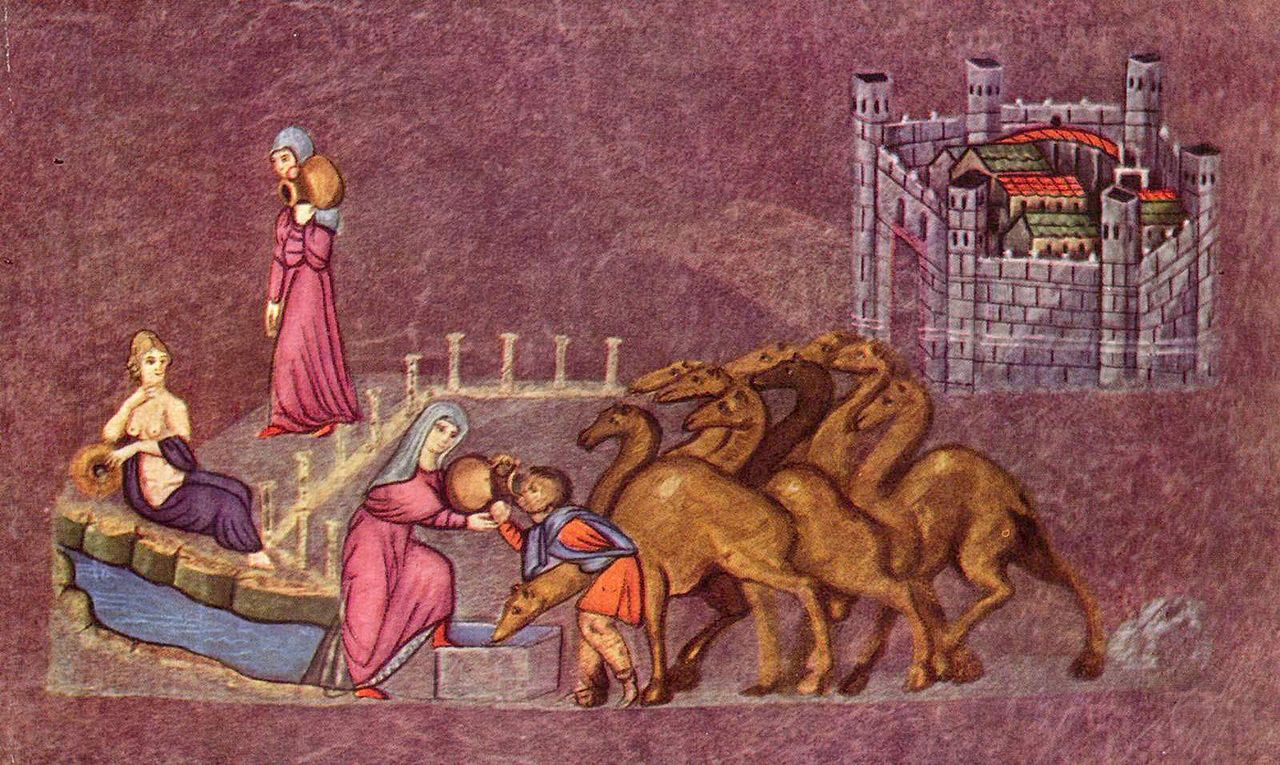 „Wiener Genesis": Rebekka am Brunnen; 6. Jh.
Die Wiener Genesis (Wien, Österreichische Nationalbibliothek, cod. theol. gr. 31) ist eine illuminierte Handschrift, die wahrscheinlich in Syrien in der ersten Hälfte des 6. Jahrhunderts gefertigt wurde. Sie gehört zu den ältesten gut erhaltenen illustrierten biblischen Kodizes.
2. Der Gott der Befreiung und der Wüstenwanderung
Exodus bis Deuteronomium						Feuersäule	
Gott erscheint im Feuer, im Sturm, im Donner		Erdbeben			
Er führt das Volk durch die Wüste								
Er spricht zu - und durch Mose						 Gott Israels
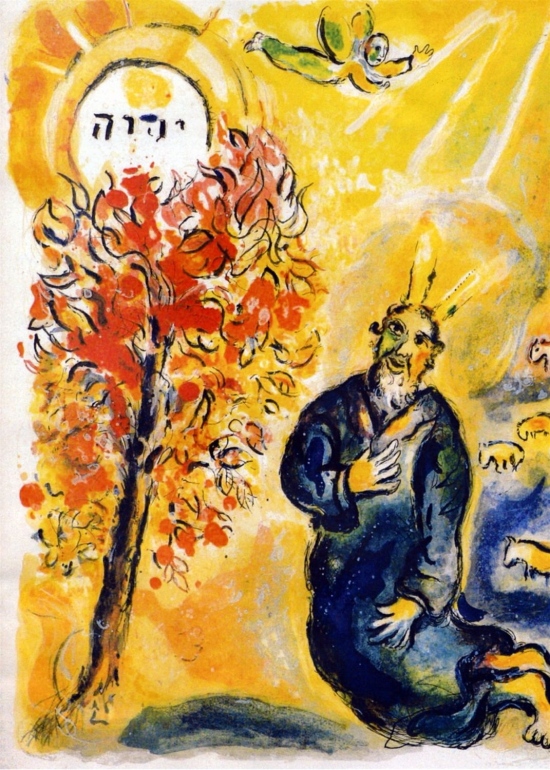 Marc Chagall: Der brennende Dornbusch
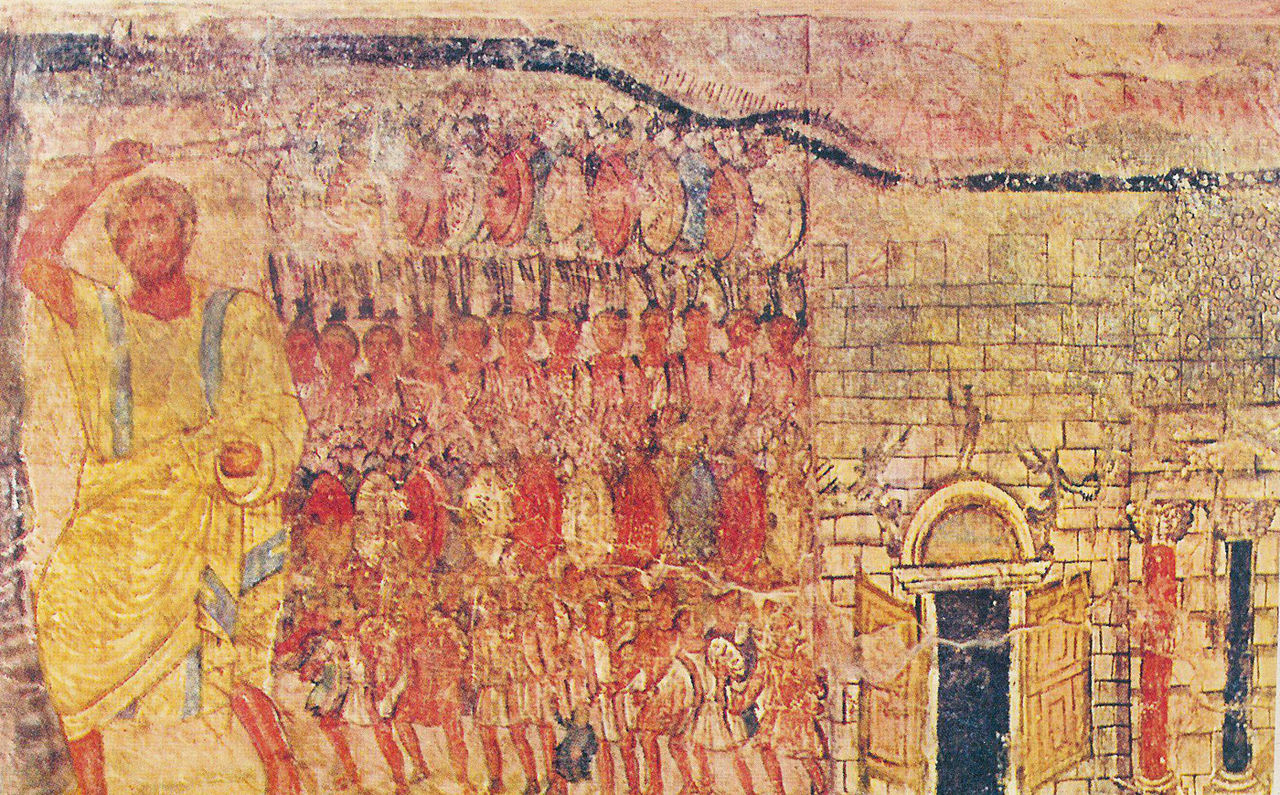 Auszug aus Ägypten; Wandmalerei in der Synagoge von Dura Europos, Syrien, 244 n. Chr.
Gott als Wolken- und Feueräule
3. Der Gott der Thora
2. Mose 19 - 5. Mose
Gott erscheint am Sinai/Horeb und gibt dem wandernden Volk Israel gute Weisungen für den Gottesdienst und das alltägliche Leben
(Die zehn Gebote, Ex. 20)								Gott  in der dunklen Wolke 															Donnerstimme
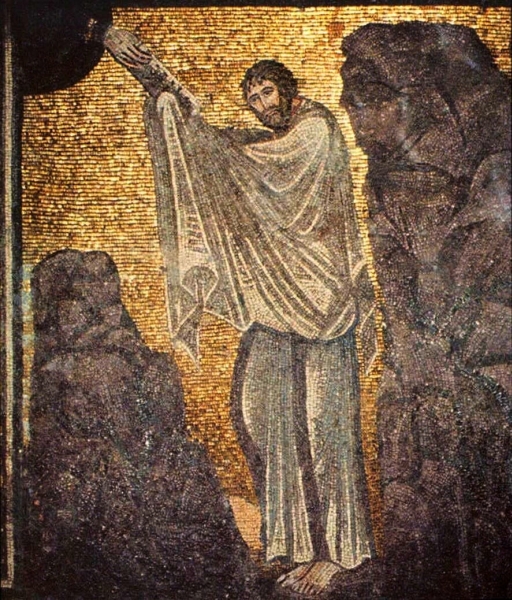 Mose erhält die Zehn Gebote (Mosaik im Katharinenkloster auf dem Sinai; 6. Jh.).
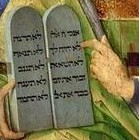 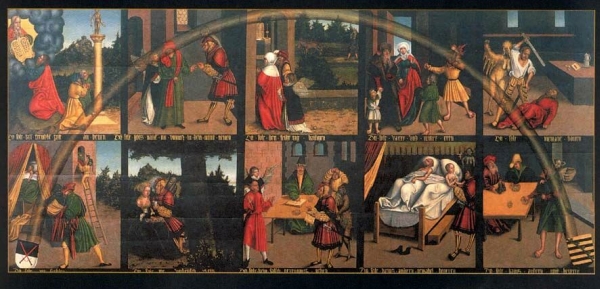 Die Zehn Gebote; Gemälde von Lucas Cranach, geschaffen für die Gerichtsstube im Rathaus zu Wittenberg (1516; heute im Refektorium des Lutherhauses).
4. Der National-Gott Israels
Josua – Richter												Herr der Heerscharen
Gott spricht zu den Einzelnen						
Er spricht durch Orakel und Träume							Schrecken Gottes
1. 2. Samuelbuch 
Gott erwählt Führergestalten, Richter, Könige, Priester), 1.2. Königsbuch, die als geistliche und politische Führergestalten, 1.2. Chronik, das Volk ins Land Israel führen und seine Existenz als eigenständigen Staat ermöglichen. (Samuel, Saul, David, Salomo etc.)													
														Gott Israels
5. Der Gott der Propheten
Amos, Hosea 											Gott als Ehemann
Gott spricht durch die Propheten in Wort und	Zeichen, in Gleichnissen und symbolischen Handlungen,	Jesaia 1-39, Jeremia, kleine Propheten.		
														Gott als Richter
Er fordert die Befolgung der Thora.						
Er droht, durch das Wort der Propheten,
Israel mit der Vernichtung der nationalen Existenz.
6. Gott als Du, als persönliches Gegenüber
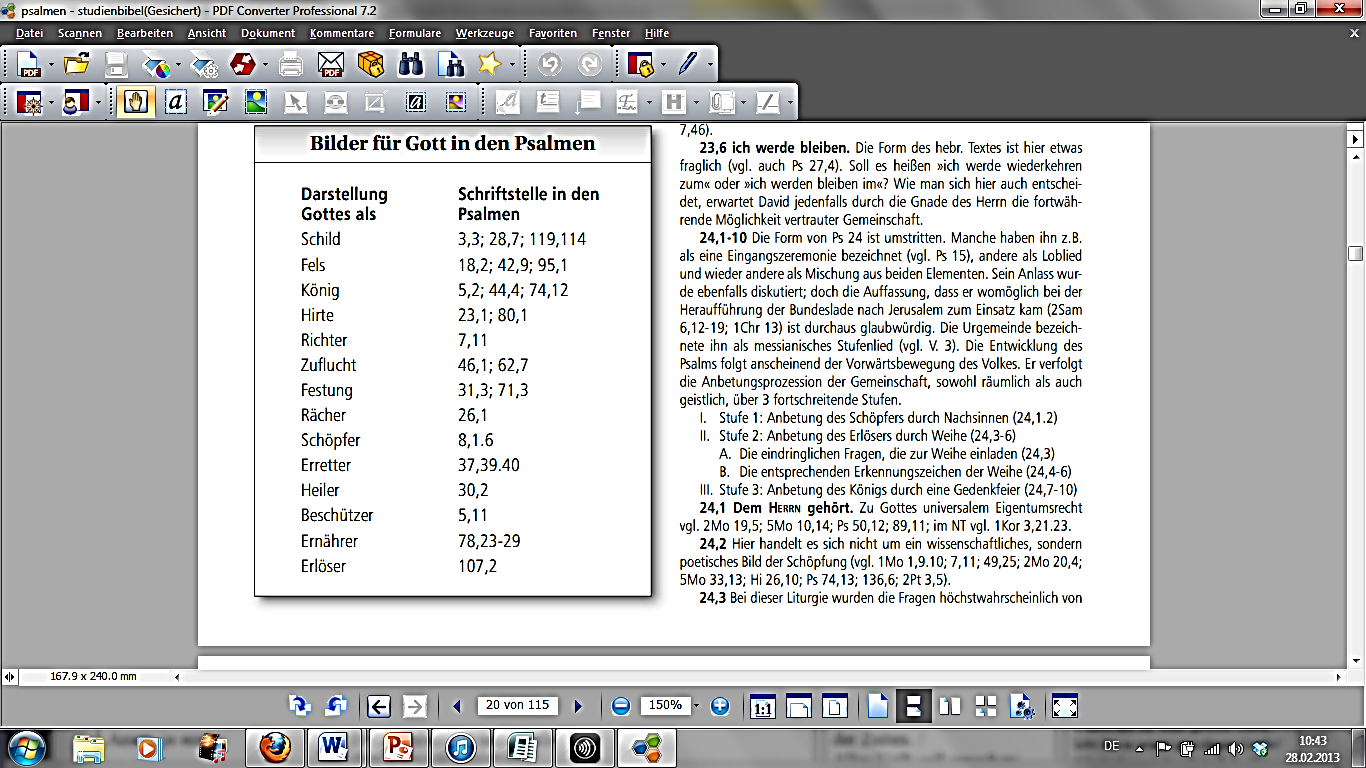 Psalmen, Hiob 						  		
Gott ist nahe und Gott ist zugleich fern und verborgen.		

Gott als Hirte, als Mutter, als Arzt, als Retter, als Herrscher, als Richter, als Barmherziger.
7. Gott	, verborgen in Weisheit und Vernunft
Weisheit: Buch der Sprüche, Kohelet/Prediger		
Gottes Sache wird verhandelt im Gewand des gesunden Menschenverstandes und der Tradition	    
												 Gott als nicht personaler Geist im 													 alltäglichen Handeln
												 Sophia (Weisheit)
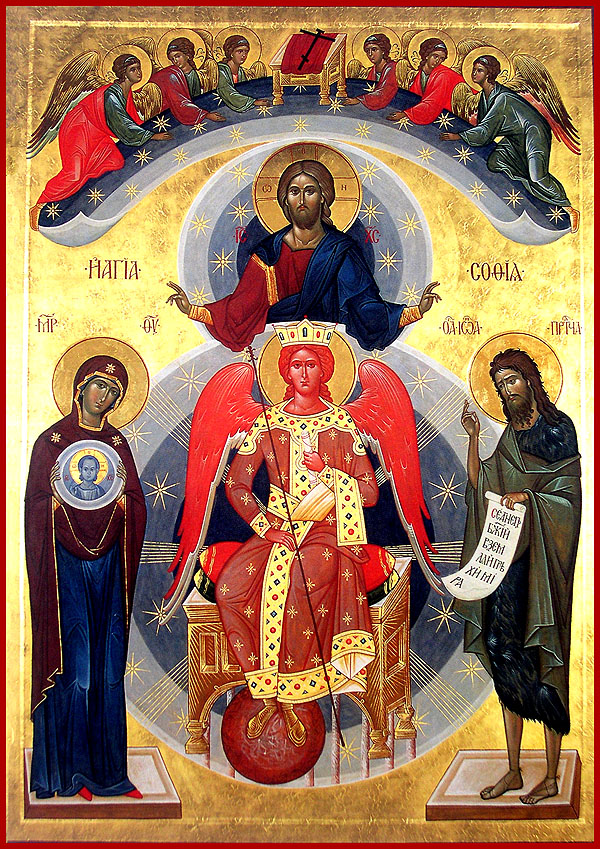 Ikone der heiligen Weisheit, Kiew
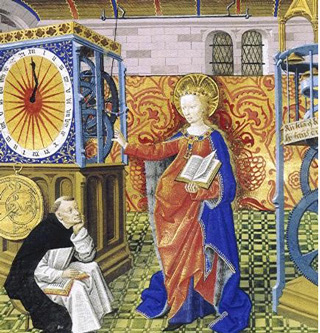 Die Weisheit mit dem Buch der Sprüche Salomos in der Hand in einer mittelalterlichen Darstellung.
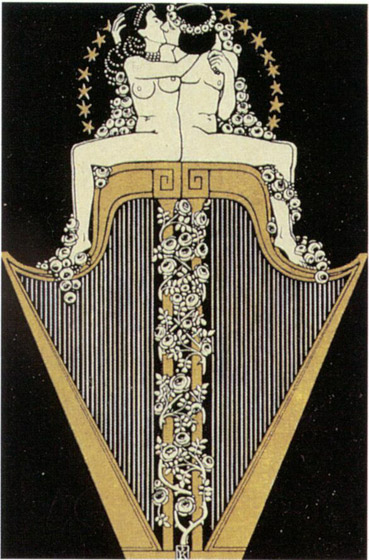 Gott als Eros

Im Hohelied der Liebe finden sich in der auch sehr irdisch-erotische Liebeslieder. Bildquelle: Uni Leipzig
8. Gott als Tröster im Exil/der Diaspora (Zerstreuung)
Jesaia 40-66
Gott spricht durch die Propheten, Ezechiel			 	 Tröster
Gott lässt ab vom Gericht und verspricht dem 	zerstreuten Israel seine Hilfe und Rückkehr aus dem Exil, Esra/Nehemia
9. Gott als Schöpfer der ganzen Welt
Genesis 1-11							   						Schöpfer
Gott spricht, im schöpferischen Wort liegt seine Macht
Psalmen	
Gott ist allen andern Göttern überlegen. Er allein schafft die ganze Welt. Hiob 38-41
Wurzeln des Monotheismus werden entfaltet.
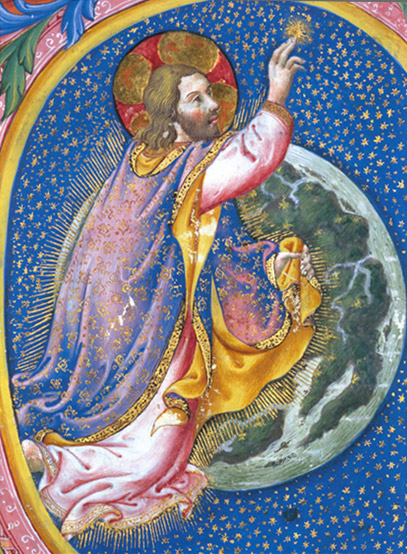 Gott als Schöpfer des Universums in einer Miniatur aus dem 15. Jh. Quelle: Uni Leipzig
10. Gott als Weltenrichter und Schöpfer einen neuen Welt (Apokalyptik)
Daniel								  					Weltenrichter	
Gott droht der angeblich dem Bösen verfallenen Welt mit einer endgültigen Katastrophe und verspricht die Erschaffung einer neuen Welt.